Presidential ScholarshipService Learning
Landis Elliott 
Manager of Internships, Service Learning & Civic Engagement
EMCC
Presidential Scholar SL Requirements
Complete 10 hours of volunteer service OR participate in 2 specific events
Choose an Agency
Submit SL Project Proposal October 16th 
Volunteer
Complete the SL Reflection Assignment Due December 1st
What is Service Learning?
Service Learning
The combination of community service with a focus on critical, reflective thinking as well as personal and civic responsibility
May be community service, one or more volunteer events, donations
Key Components
Connecting Service with Learning
Reflection
Reciprocity
Critical Thinking
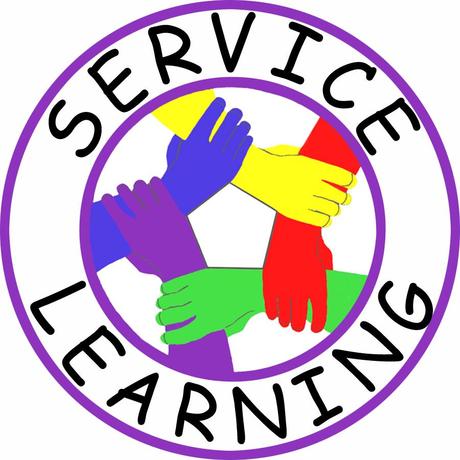 Key Component 1: Connecting Service with Learning
A successful SL project must include meaningful service and is directly tied to your major/area of study
This service may be in the community or solely on the college campus

Impacts all stakeholders positively

Requires a final assessment/reflection 
Dual focus– the service and knowledge gained from that service
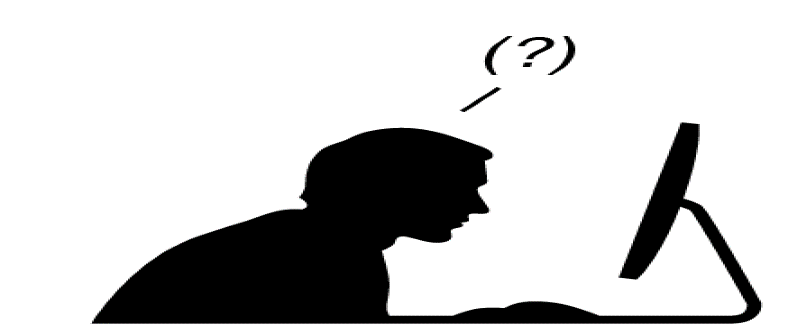 Key Component 2: Reflection
Reflection by the student is ongoing throughout the project
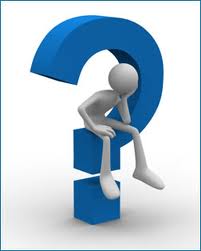 Key Component 3:  Reciprocity
Service Learning makes it possible for the student to both give and to receive!

t/p/s
Imagine that you are volunteering in the local domestic violence shelter or the local food bank.  What would you ‘receive’ from this experience?
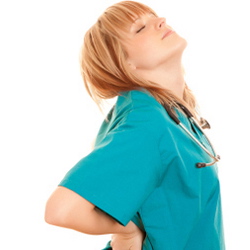 Component 4: Critical Thinking
Service Learning allows the students to learn, volunteer, and work on a project that can and should facilitate reflective and analytical thinking.
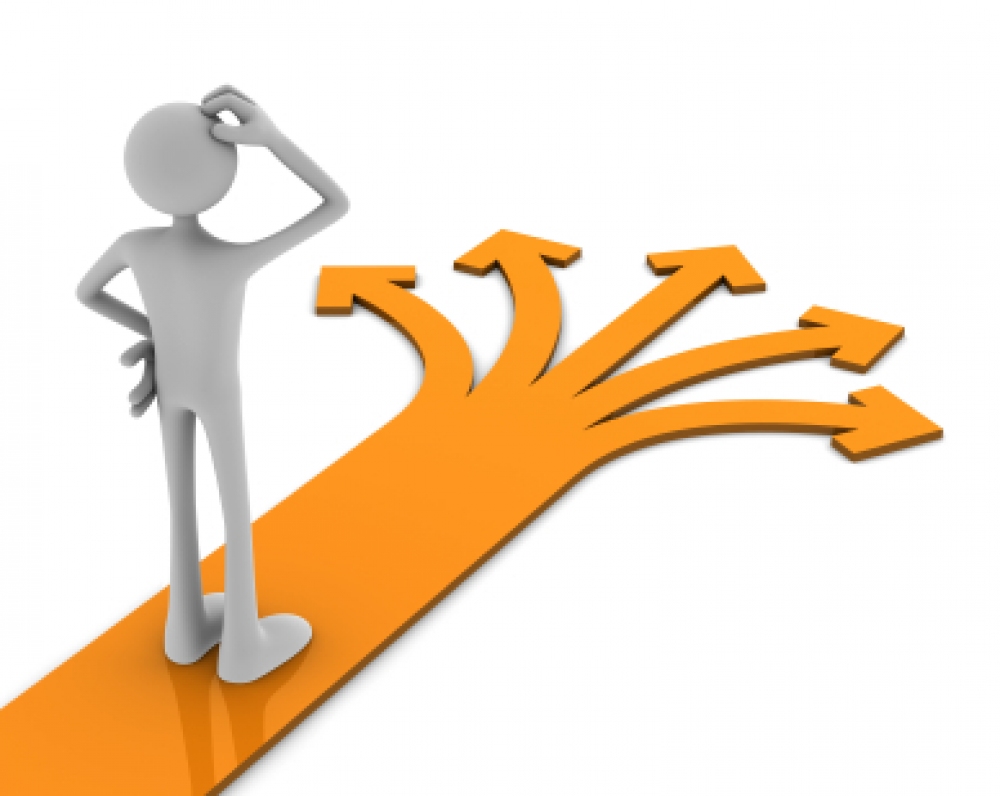 How to Get Started
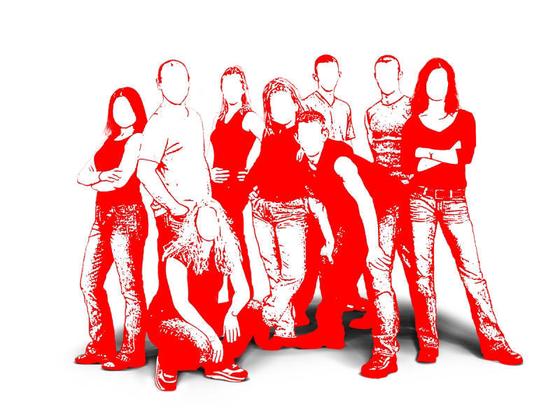 Research Partner Agencies and identify a community need
Submit your Service Learning Proposal for approval
Complete your 10 Service Learning hours
Upload the Reflection Assignment to CANVAS
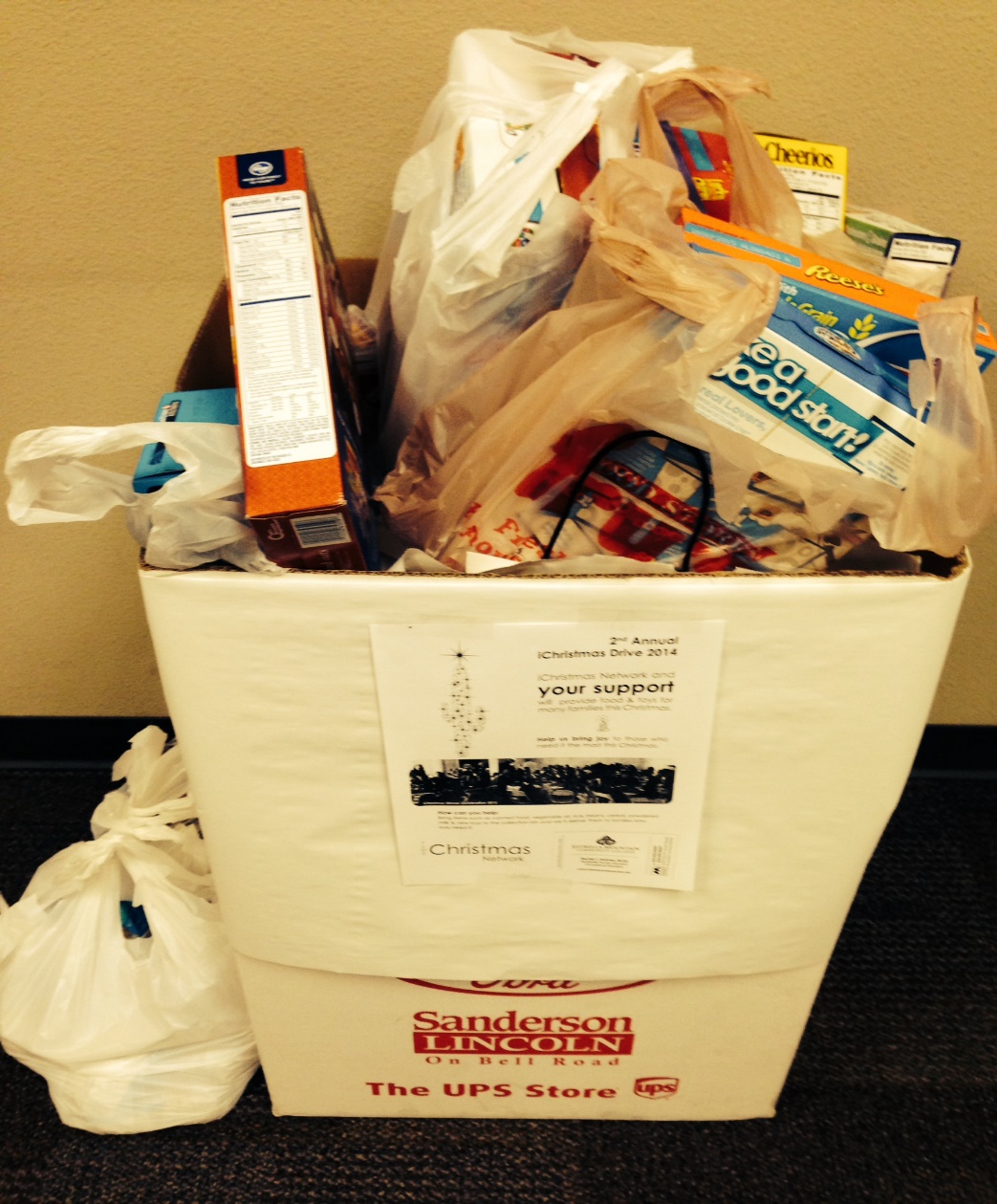 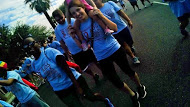 For Additional Assistance
Center for Service Learning and Civic Engagement 
	Located in the Career and Transfer Center (CTC)
	
	Rachel Holmes, Faculty SL Coordinator
	623.935.8407
	Rachel.Holmes@estrellamountain.edu
	MAR108
Landis Elliott, SL Coordinator
	623.935.8220 
	Landis.Elliott@estrellamountain.edu
	CTC